Graduate Workshop: Staying Up to Date in The Sciences
Amber Dashnaw
Spring 2020
Staying Up to Date Can Be:
Time-Consuming

Information Overload
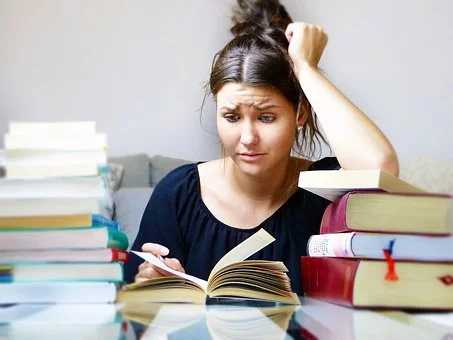 Why is it Important?
Build Credibility

Identify Opportunities for Growth

Don’t look Out-of-Date
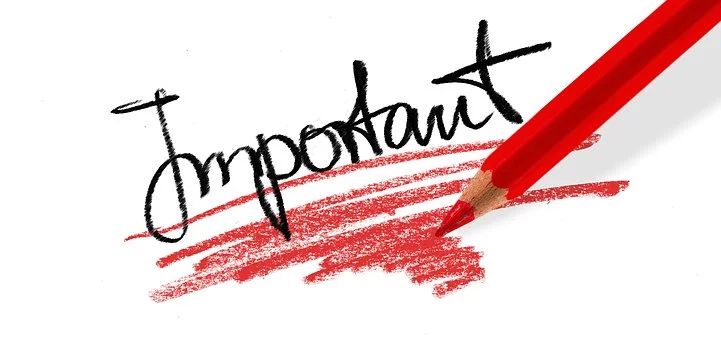 Finding Journals
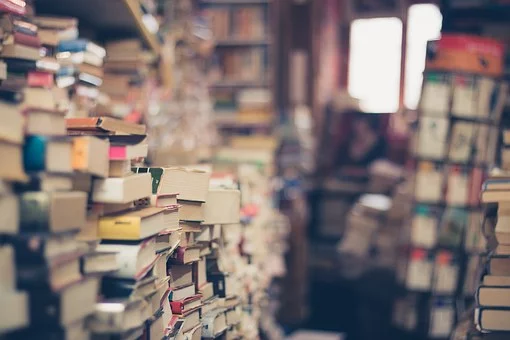 Journal Citation Reports

Biology
Physics of Life Reviews
Biological Reviews
PLoS Biology
Chemistry
Chemical Reviews
Chemical Society Reviews
Energy and Environmental Science



Computer Science
Journal of Statistical Software
Medical Image Analysis
IEEE Transactions on Industrial Informatics
Physics
Nature Physics
Reports on Progress in Physics
Physical Review X
RSS Feeds
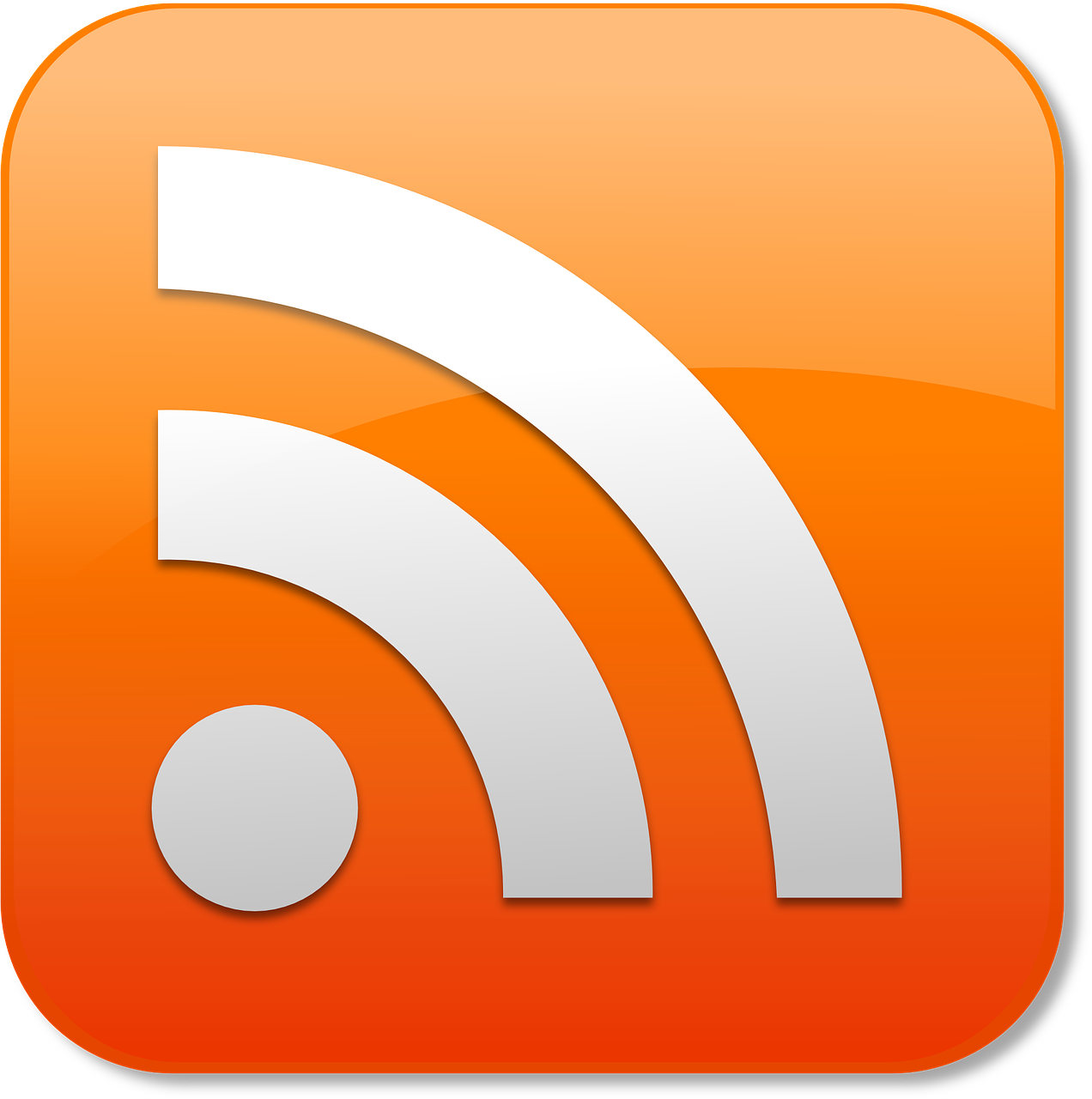 Keep current on websites which frequently update their content
Readers: 
Feedly
The Old Reader
NewsBlur
NetVibes
CommaFeed

News and Social Media Dashboard Apps (with options to import RSS Feeds):
FlipBoard
Google Play Newsstand 

Other options include:
Emailing yourself a feed.
Integrating RSS into your email using Outlook, Gmail, or Thunderbird.
Downloading the app version of your RSS feed reader to your smartphone or tablet.
Journal Alerts
Get an email when a new issue of a journal is released!
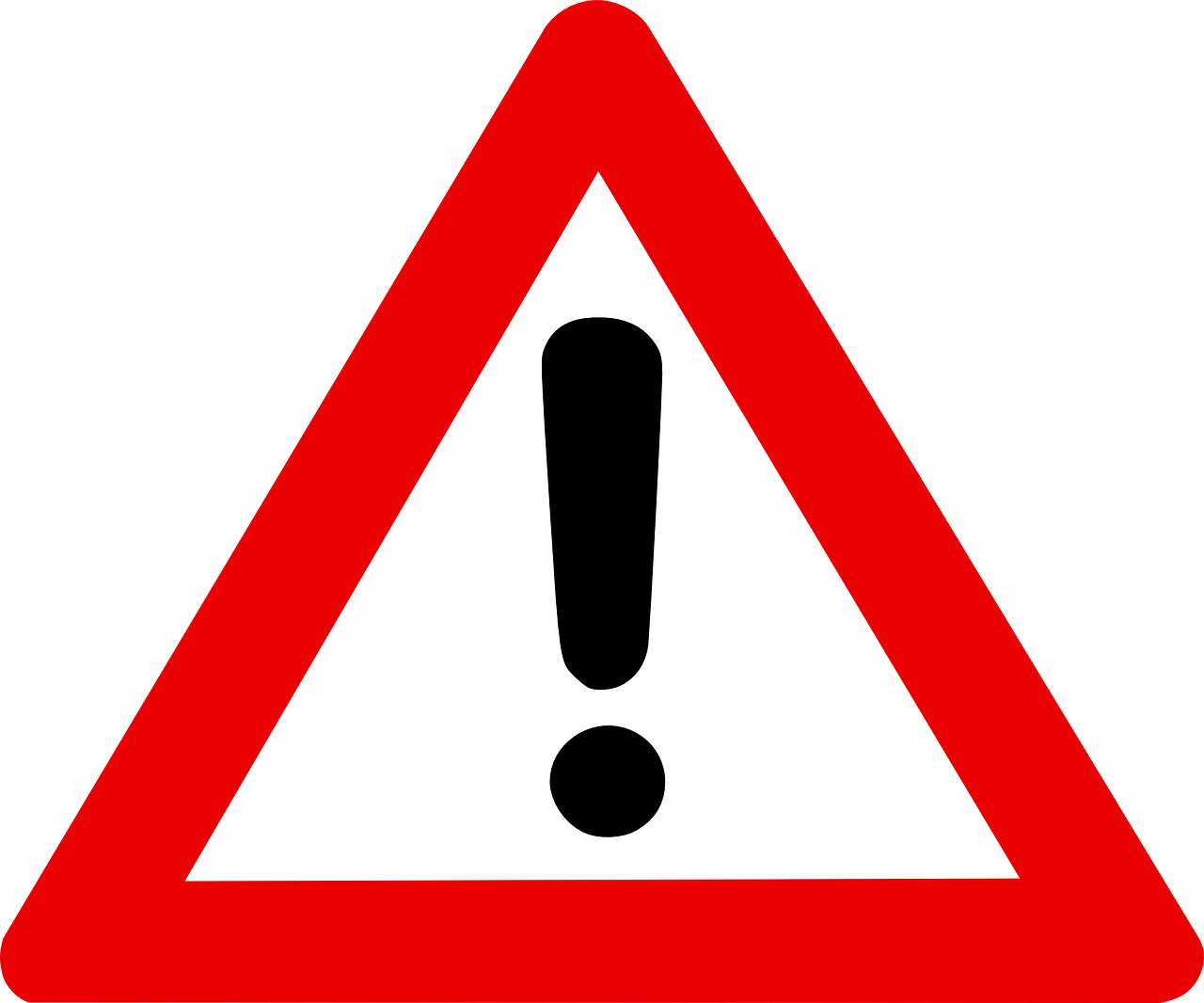 Table of Content Alerts
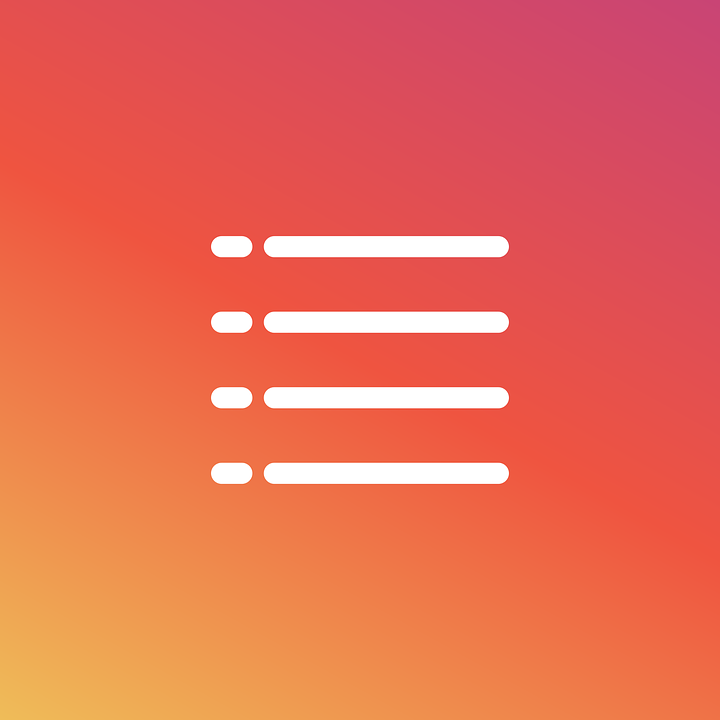 JournalTOCs
Publisher Websites
Databases
Web of Science
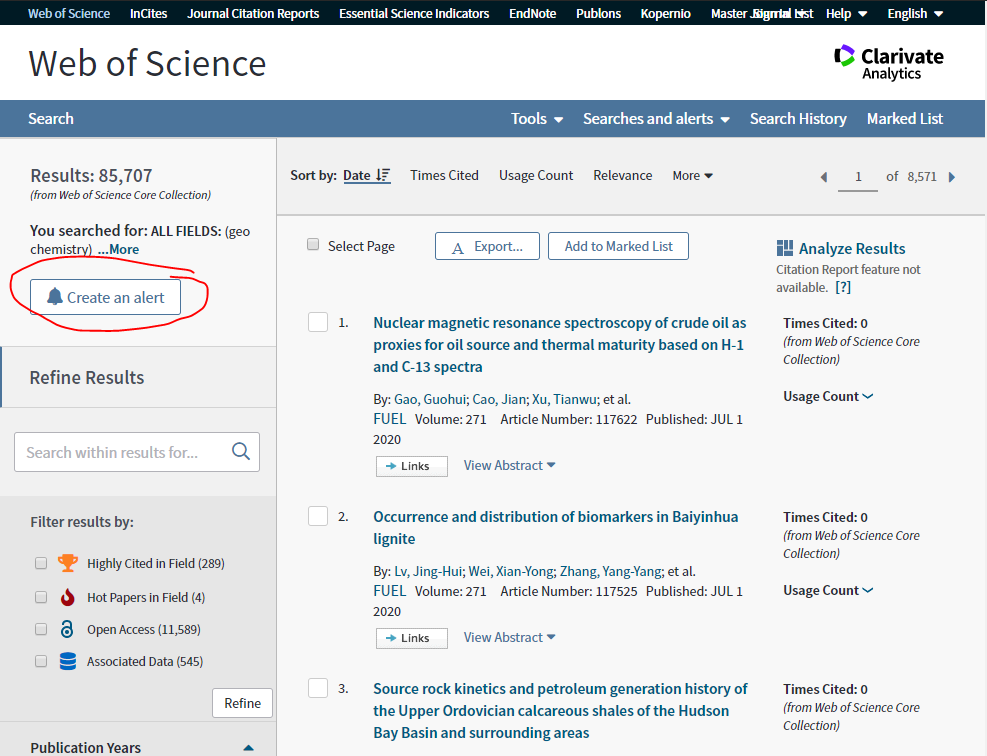 Search Alerts
Citation Alerts
IEEE XploreInstitution of Electronic & Electrical Engineers
Search Alerts
Citation Alerts
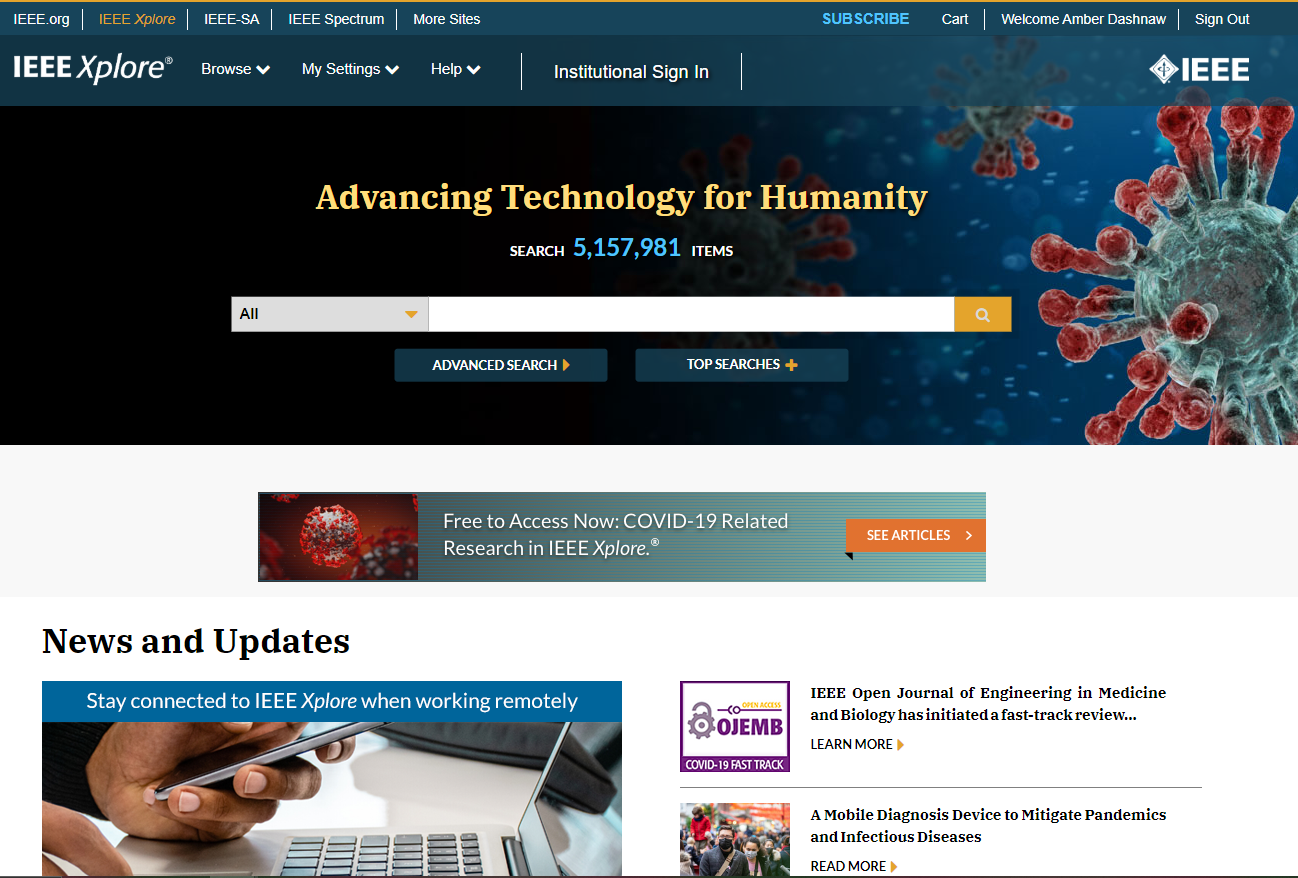 ProQuest Central
Search Alerts
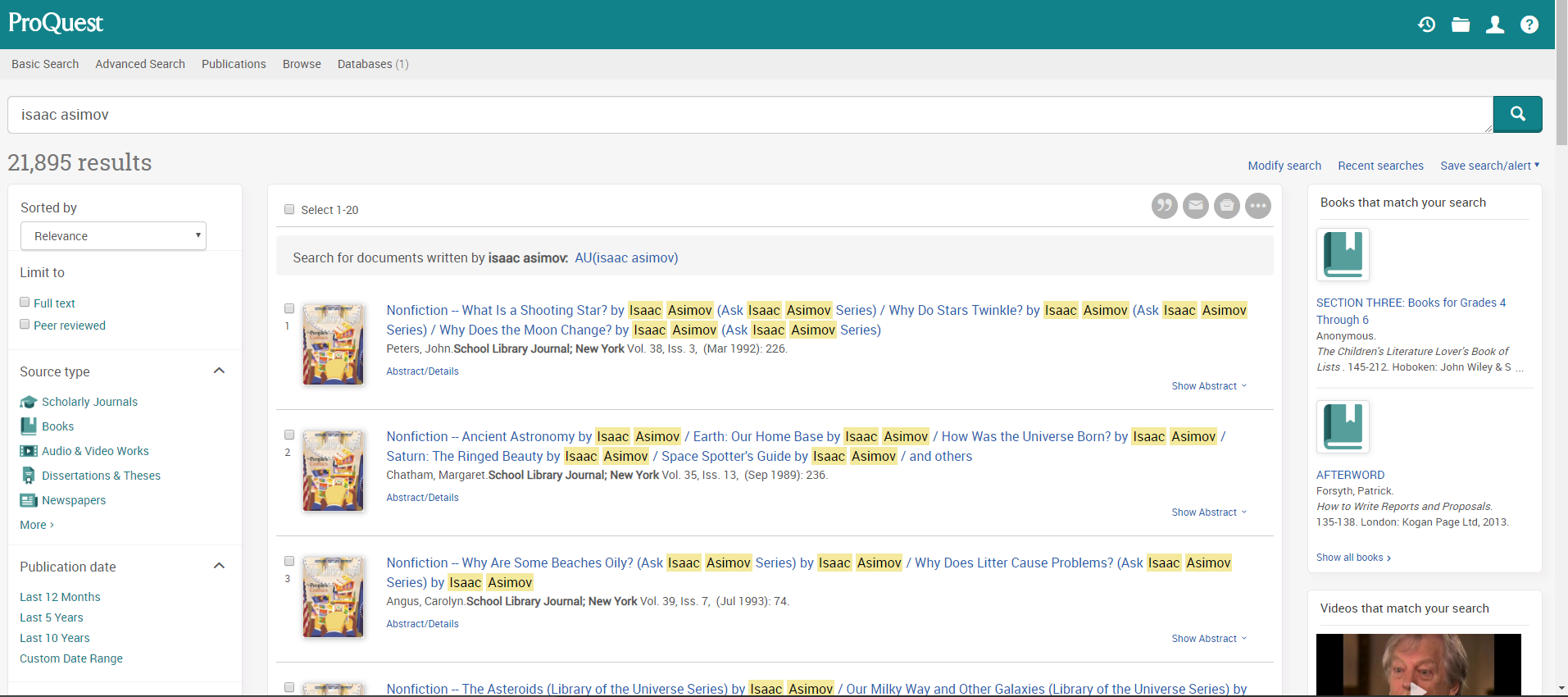 Other Sciences Databases
American Chemical Society
Royal Society of Chemistry Journals
Electrochemical Society Interface
AIP/Scitation
Chemical Abstracts Complete
SciFinder
Association for Computing Machinery
American Physical Society
Institute of Physics
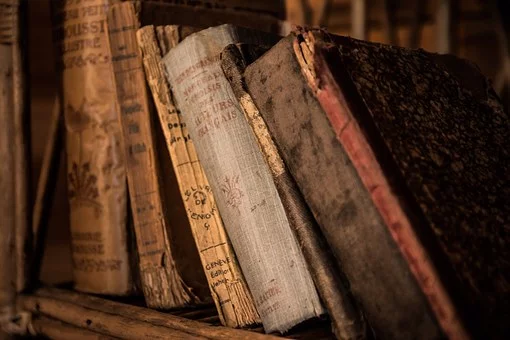 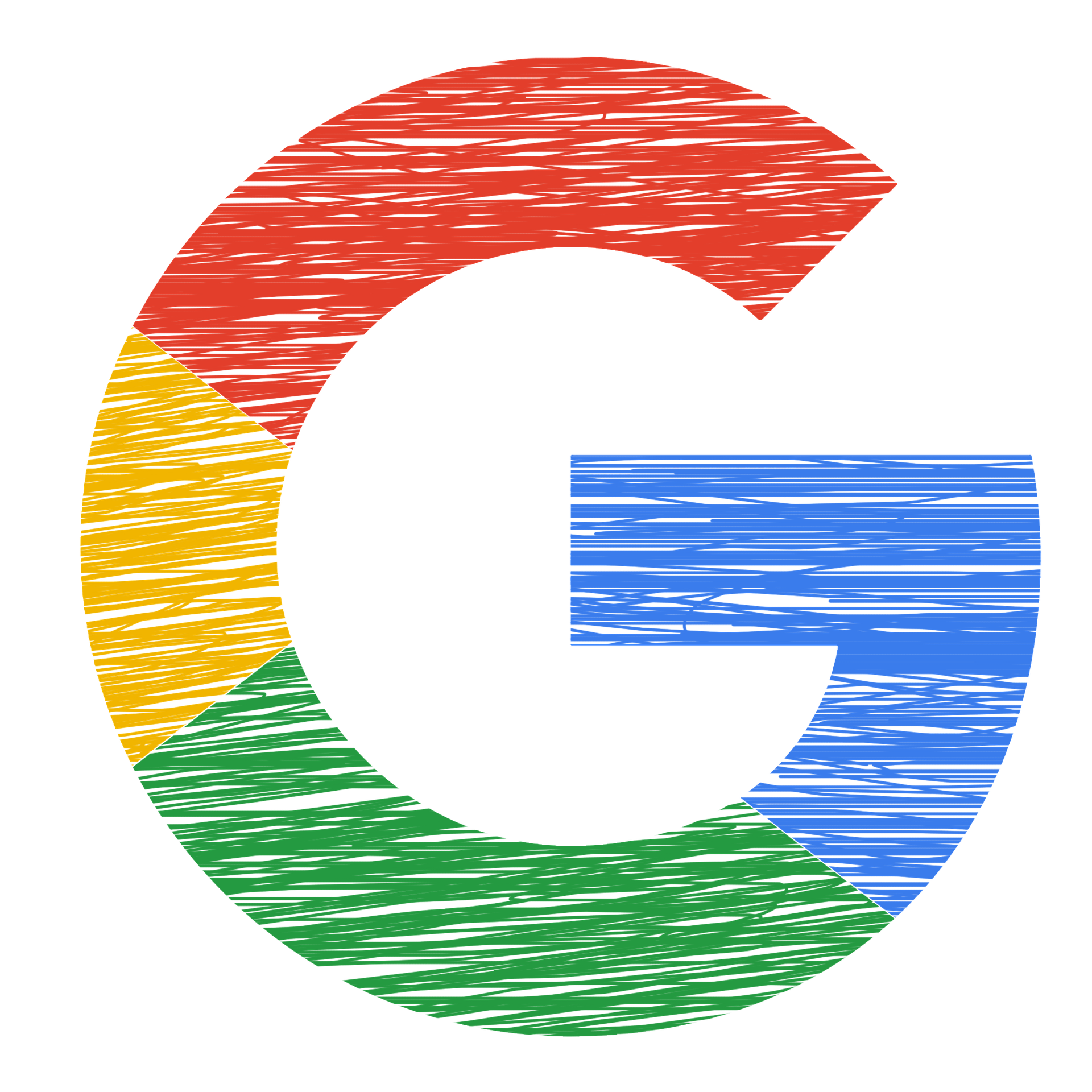 Google Alerts
Create a Google account if you do not already have one.
Go to https://www.google.com/alerts
Fill in the search terms for the topic you wish to monitor, and other details in the Create Alert box.
Enter your email address.
Create your alert.*

*You can run a number of alerts concurrently, and revisit your Google Alerts account to modify/add/remove alerts.
Google Citation Alerts
Follow Authors
Follow Citations
Follow Recommended Articles
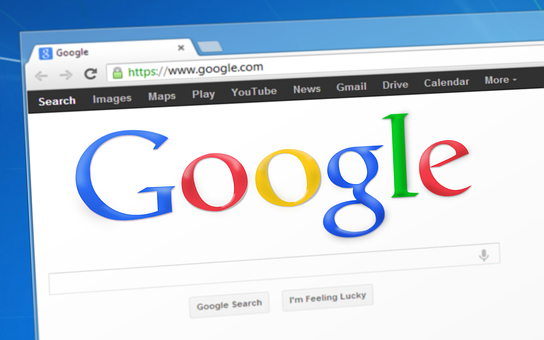 Conferences
Conference Alerts
Conference Series
Professional Organizations
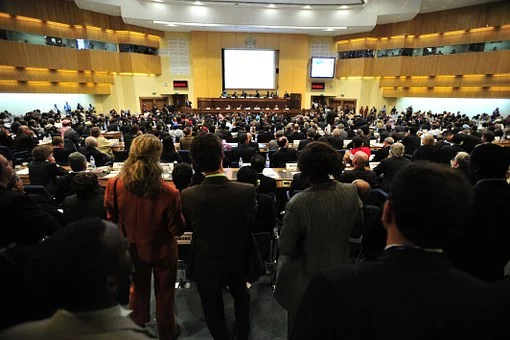 Call for Papers
Call for Papers Wiki
Thecfplist
ResearchBib Call for Papers
Call4paper
Elsevier Call for Papers
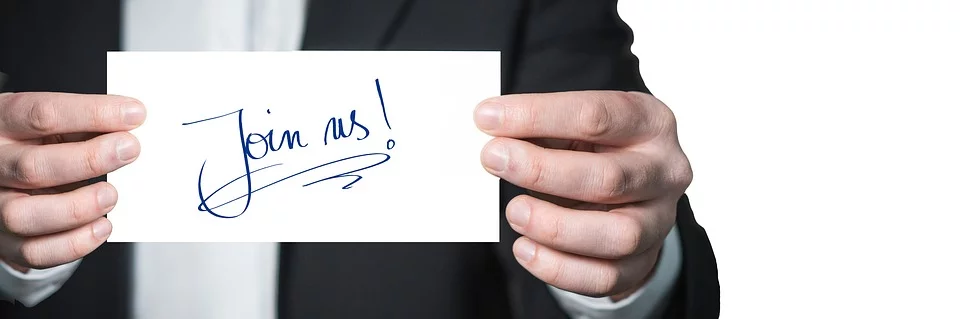 Social Media
Blogs
Blog Directories
https://alltop.com/
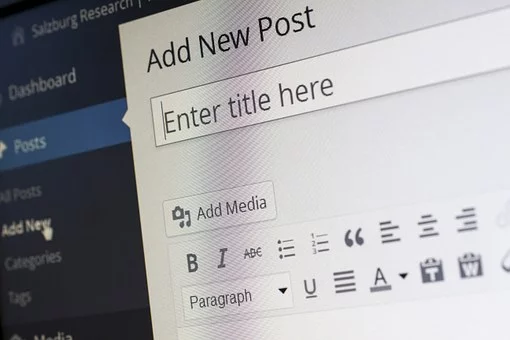 Social Media
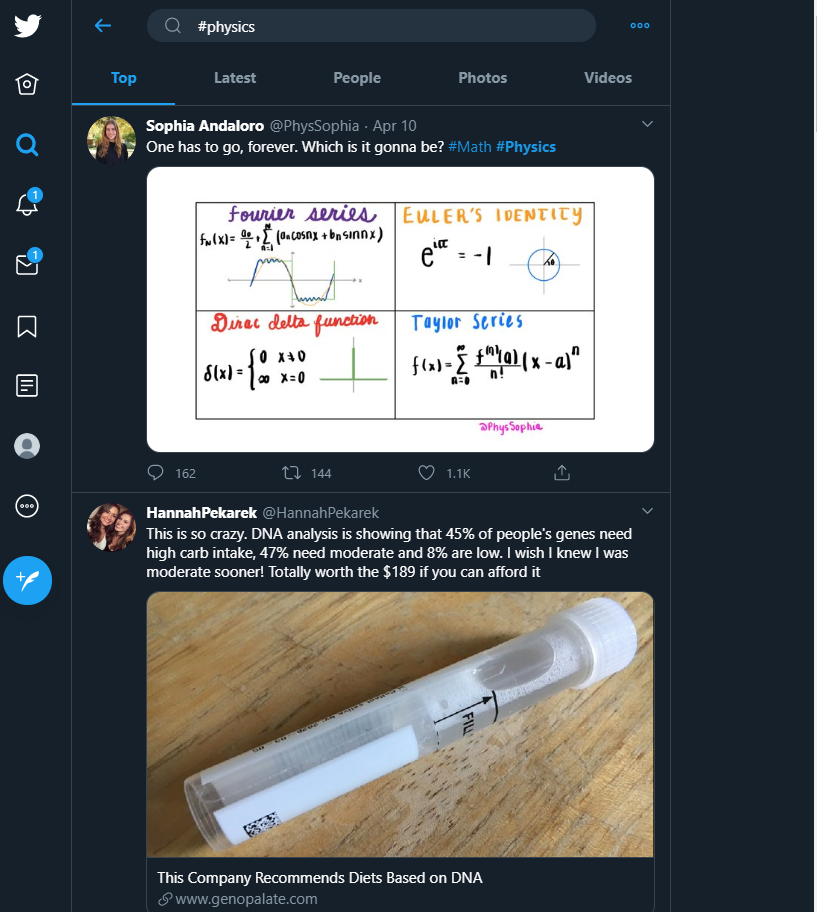 Twitter

News sources
Organizations
Professional Associations
Track hashtags
Professional conferences
Social Media
LinkedIn
Organizations
Group Pages
Company Pages
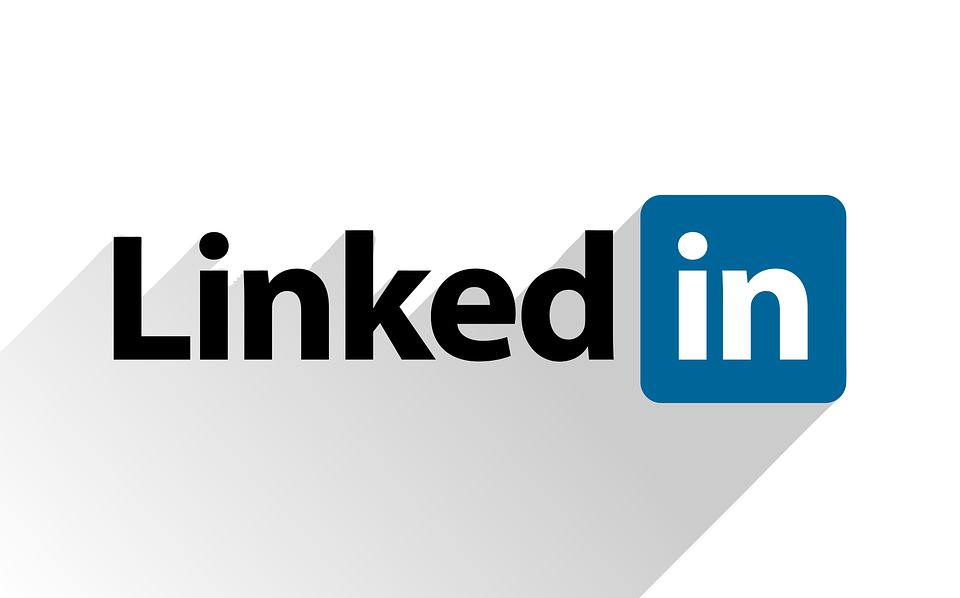 Social Media
Academic Networks
Howcanishareit? 
Mendeley
Academia.edu
ResearchGate
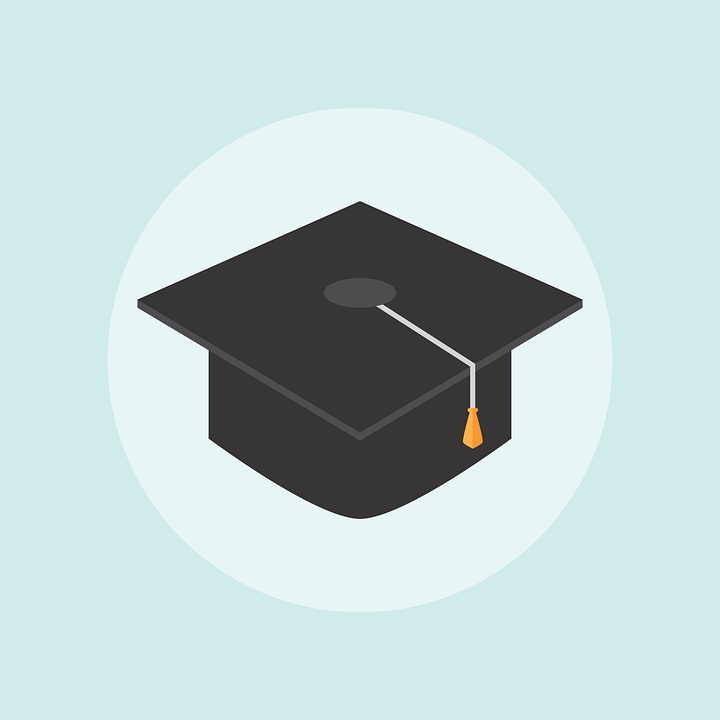 Citation Management Tools
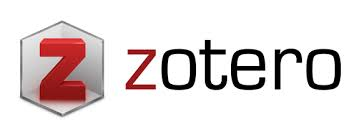 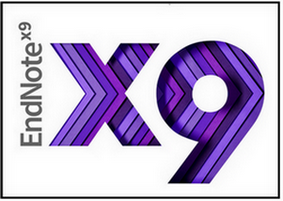 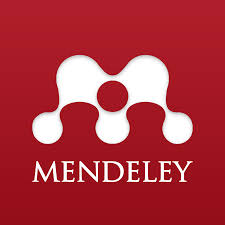 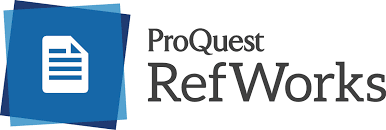 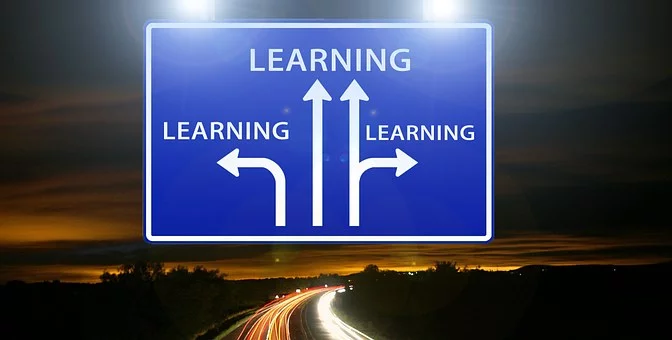 Summary
Set up citation alerts for your own works
Set up article alerts for academics in your field
Set up article alerts for key topics in your field
Check Google Scholar’s “recommended” once a month
Subscribe to Table of Contents alerts
Periodically Review Core Journals in your field
Contact Me
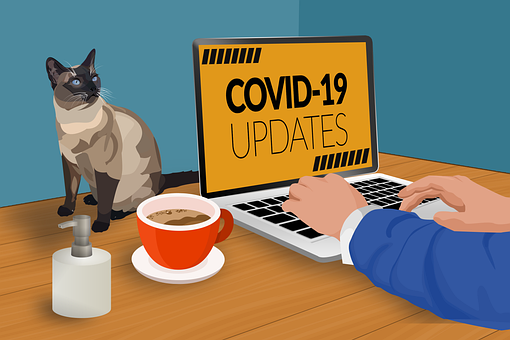 Amber Dashnaw

	aldashnaw@clarkson.edu
	(315) 268-4454